Essential Question:
What is the significance of the Byzantine Empire?
What happened to the Roman Empire by 500 A.D.?
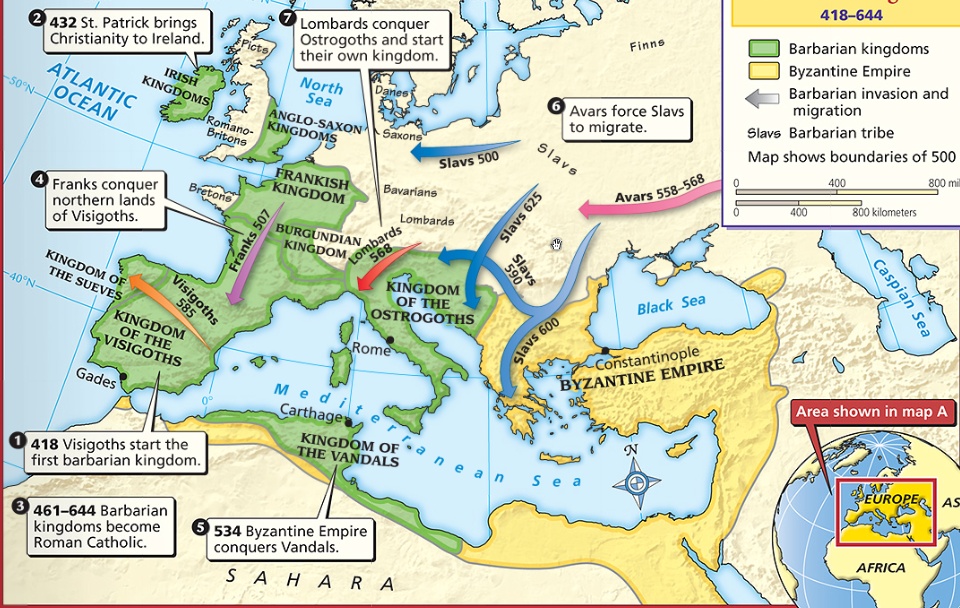 The Fall of the Roman Empire
After the Pax Romana, the Roman Empire entered an era of decline
The Roman Empire had a series of weak emperors
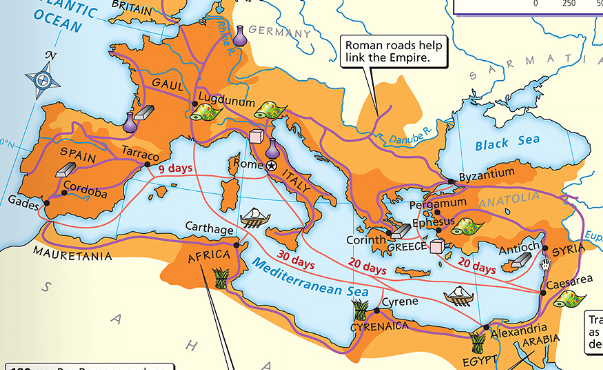 Romans had a large trade imbalance (they bought more than they produced)
As Rome grew more in debt, the military became weak & began using foreign mercenary soldiers
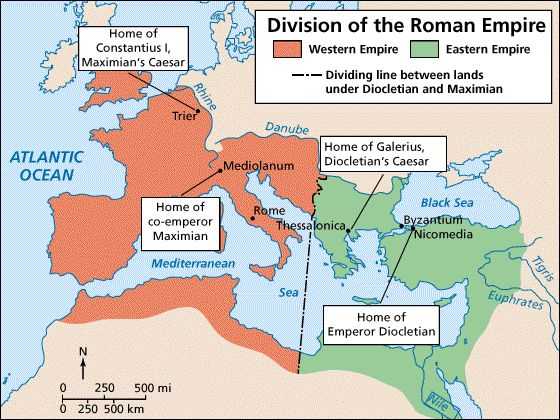 Emperor Constantine moved the Roman capital to Constantinople in the Eastern Roman Empire
The Western Roman Empire continued to grow weak
Text
Emperor Diocletian tried to save Rome by dividing the empire
The Fall of the Roman Empire
By 476, barbarians conquered the Western Roman Empire
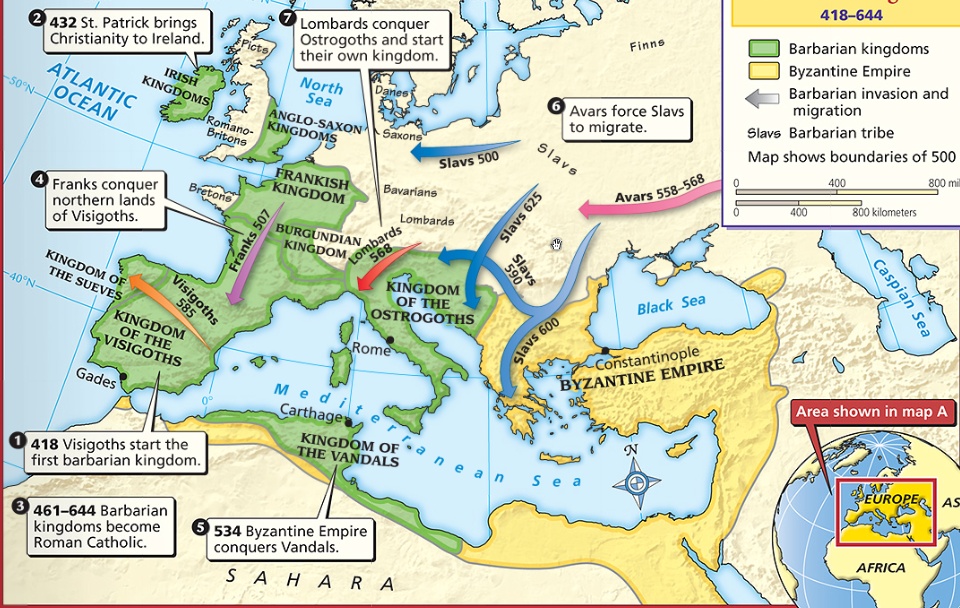 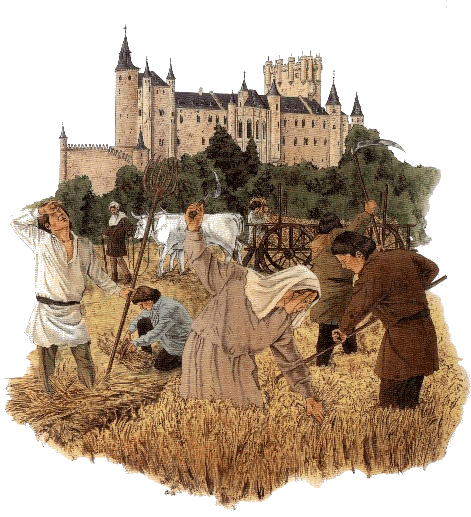 The Western Roman Empire fell into the Middle Ages(“Dark Ages”) from 500 to 1300 A.D.
What happened in the Eastern Roman Empire?
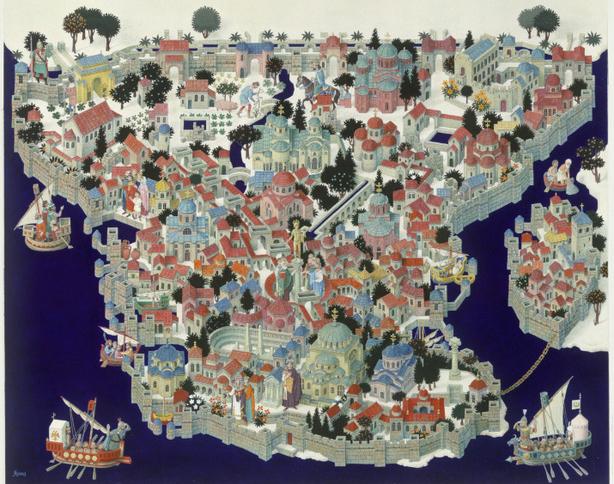 The Fall of the Roman Empire
While the Western Roman Empire was in decline…
…the Eastern Roman Empire remained strong
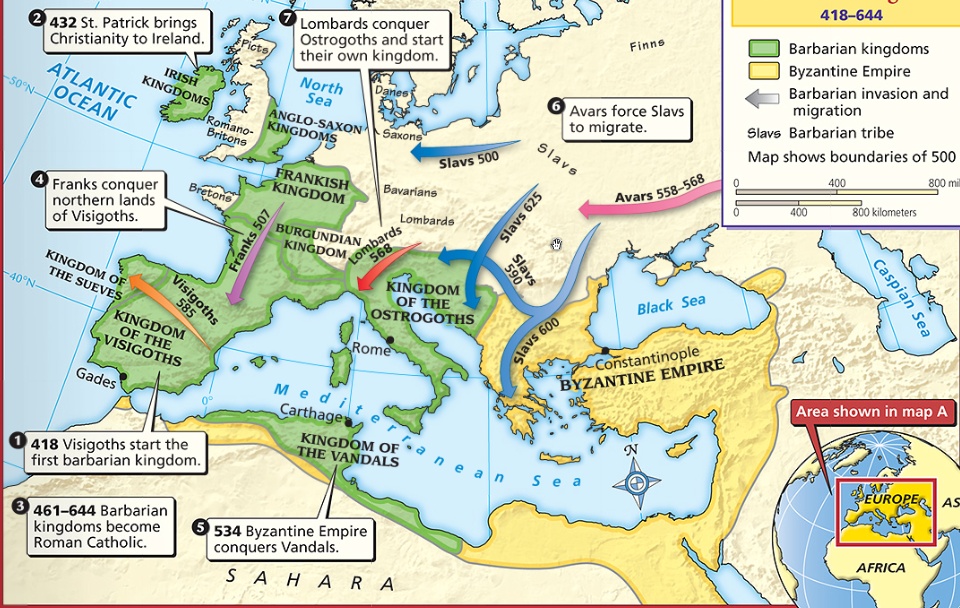 The Eastern Roman Empire became known as the Byzantine Empire
How did physical geography impact the Byzantine capital of Constantinople?
Text
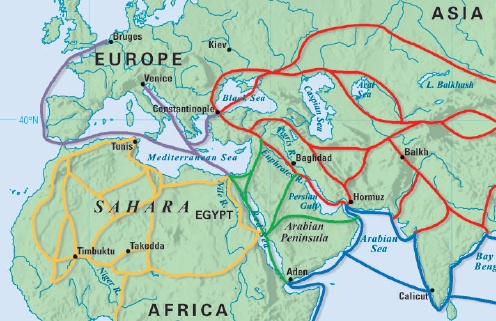 The Byzantine capital was Constantinople
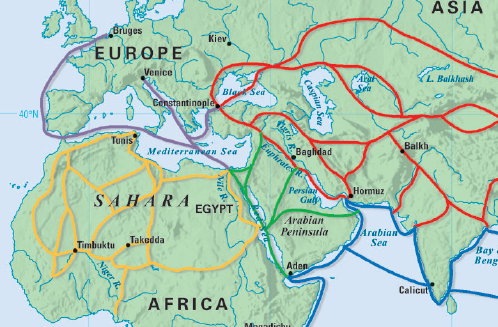 Constantinople was a wealthy trade city located between the Mediterranean & Black Seas
Byzantine Capital of Constantinople
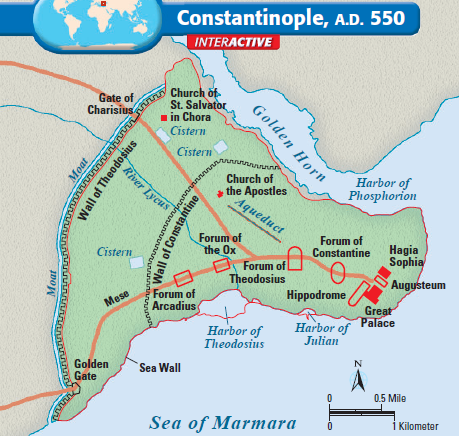 The Byzantine Empire
Citizens in the Byzantine Empire thought of themselves as Romans & they shared some similarities with the Roman Empire:
The Byzantine Empire kept alive    Greco-Roman culture
Constantinople was a center for learning where schools taught philosophy, medicine, Greek and Latin grammar, geometry
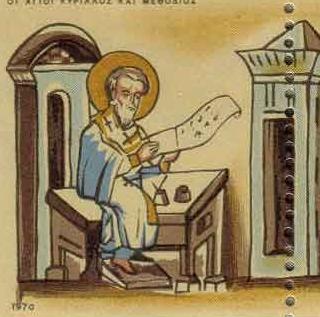 The Byzantine Empire
Citizens in the Byzantine Empire thought of themselves as Romans & they shared some similarities with the Roman Empire:
Byzantine Hagia Sophia
Roman Pantheon
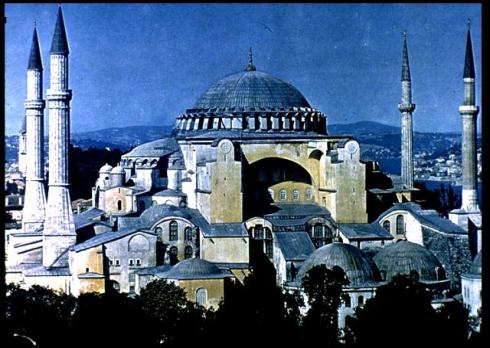 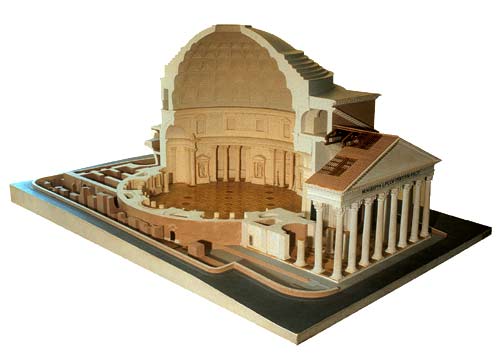 How was architecture similar?
The Byzantine Empire
Citizens in the Byzantine Empire thought of themselves as Romans & they shared some similarities with the Roman Empire:
Constantinople used Roman-style  architecture suchas arches & domes
Byzantine cities had forums for trade & arenas to entertaincitizens
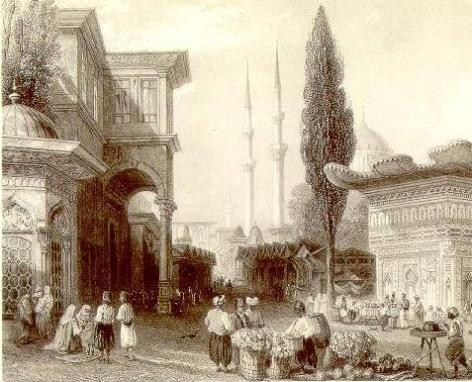 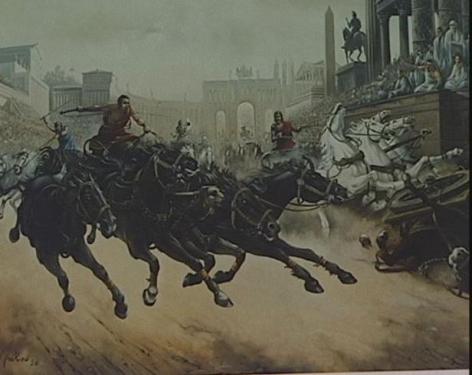 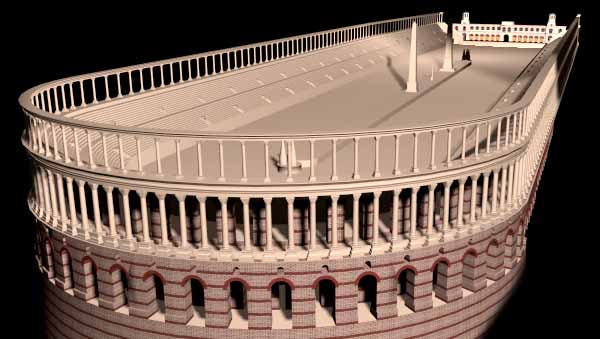 One of the most impressive architectural buildings in the Byzantine Empire was aChristian cathedral called the Hagia Sophia
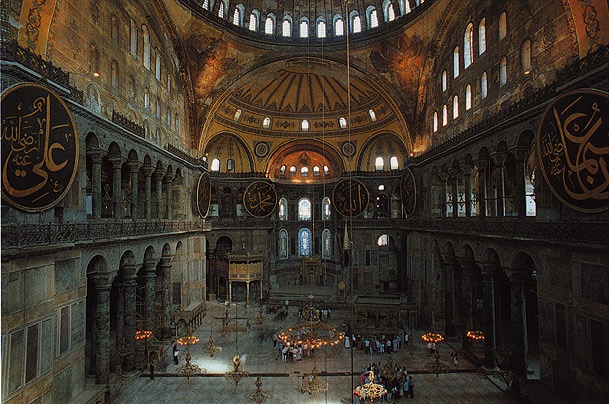 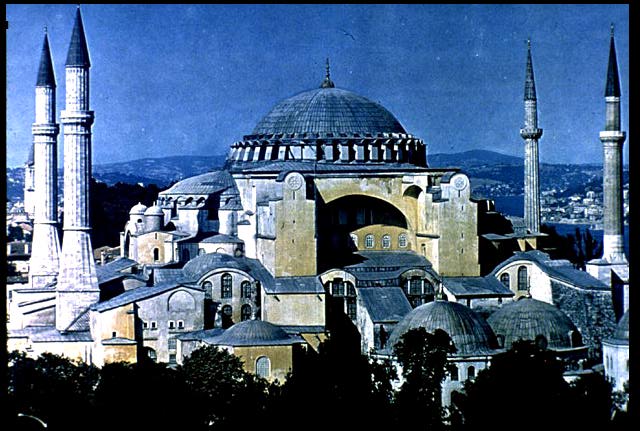 The Byzantine Empire
Citizens in the Byzantine Empire thought of themselves as Romans & they shared some similarities with the Roman Empire:
The officiallanguage was Latin, but most Byzantinesspoke Greek
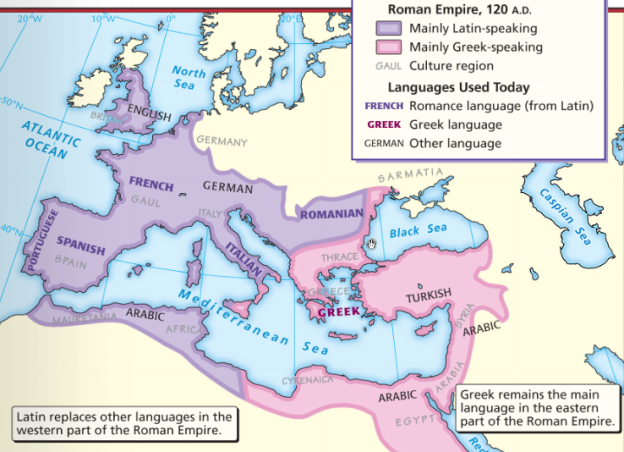 The Byzantine Empire
Citizens in the Byzantine Empire thought of themselves as Romans & they shared some similarities with the Roman Empire:
Religion in the Byzantine Empire
Religion in the late Roman Empire
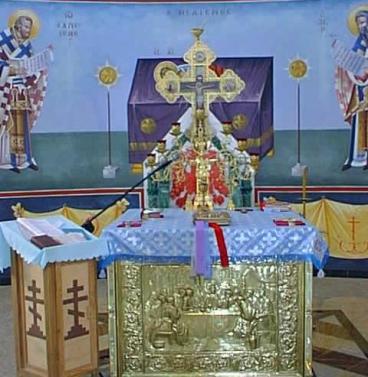 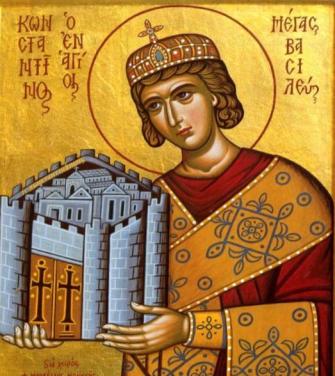 How was religion similar?
Because of its location close to Judea, most Byzantines had converted to Christianity before those in the Western Roman Empire
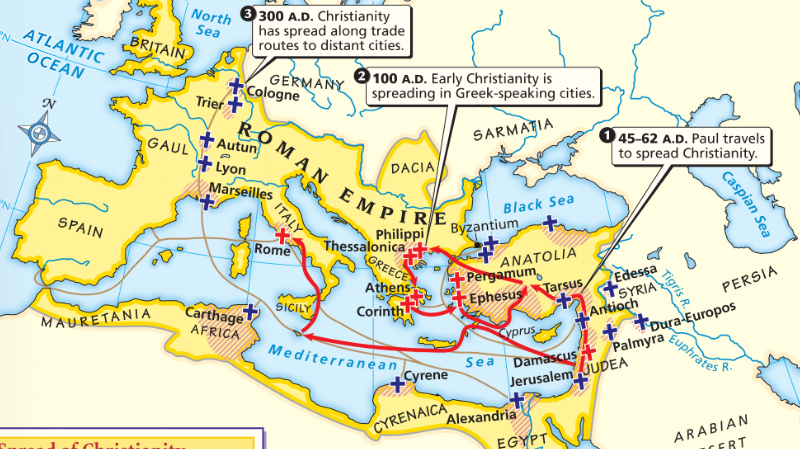 The Byzantine Empire
Citizens in the Byzantine Empire thought of themselves as Romans & they shared some similarities with the Roman Empire:
Both the Roman & Byzantine Empires were ruled by emperors who had absolute power over the empire 
Justinian was the most famous Byzantine Emperor
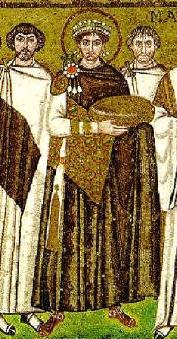 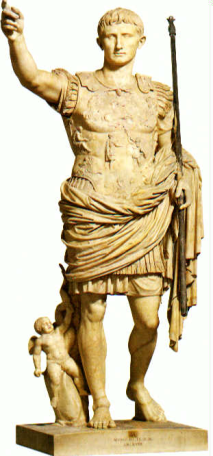 Byzantine government
Roman government
How was government similar?
About 50 years after the fall of Rome, Byzantine Emperor Justinian came to power & began reconquering Roman territories
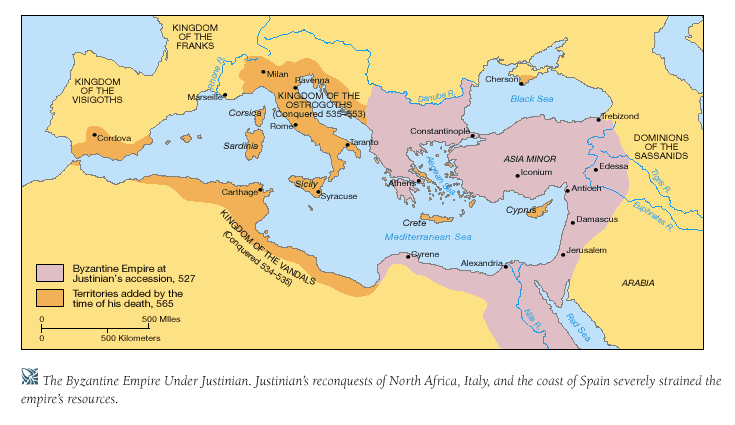 In addition to empire building, what else did Emperor Justinian value?
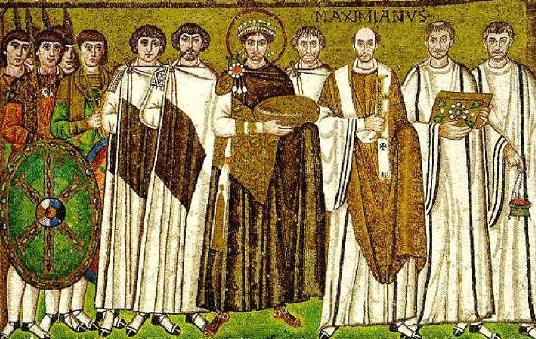 The Justinian Code
To oversee his new empire, Justinian ordered legal experts to consolidate  old Roman laws into a single law code
The Justinian Code served as the legal basis for criminal justice, marriage, property, slavery, & women’s rights
The law code became one of the most important legacies of the Byzantine Empire & served as the basis for laws for the next 900 years
Justinian
In addition to expanding the empire & creating a uniform set of laws, Emperor Justinian also began large building projects
He ordered the construction of the Hagia Sophia to show the importance of the church 
He built hospitals, aqueducts, public baths, schools, & courts
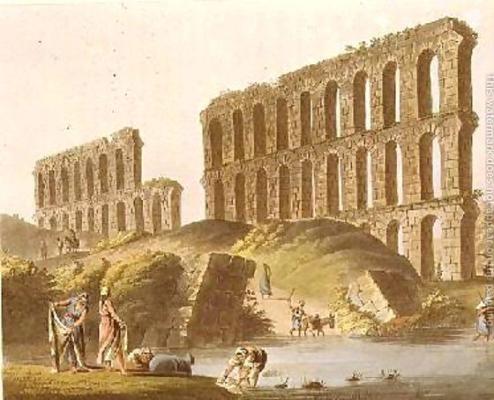 Empress Theodora
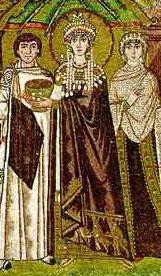 Justinian’s wife Theodora had a lot of power & influence in the Byzantine Empire:
She met with & wrote to foreign leaders 
She advised Justinian & helped him pass laws
She encouraged building of Christian cathedrals
The Division of Christianity
Because of the distance & lack of contact between Byzantine Empire & Western Europe, Christianity developed differently 
All Christiansbased their faith on Jesus& the Bible
But they had different practices to show their faith
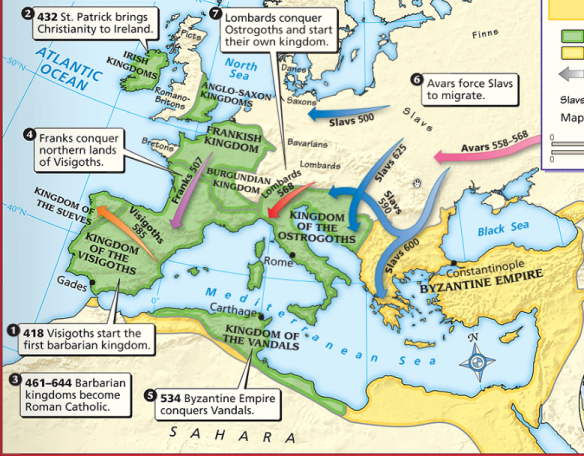 The Division of Christianity
Christians were organized the same way:
Archbishops & bishops oversaw regions where Christianity was practiced
Priests ledindividual churches
But, Christians in the East & West disagreedover leadershipof the Church
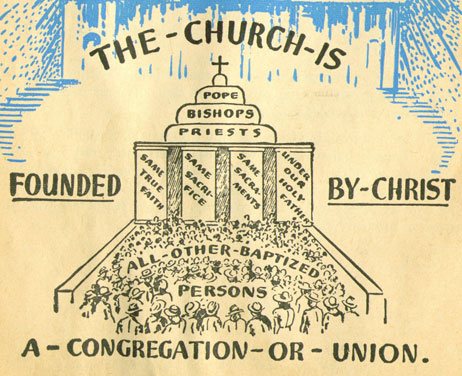 The Division of Christianity
Christians in Western Europe:
Believed that there should be a Pope to oversee bishops & give authority to all Christians 
Christians in Western Europe accepted the authority of the Pope
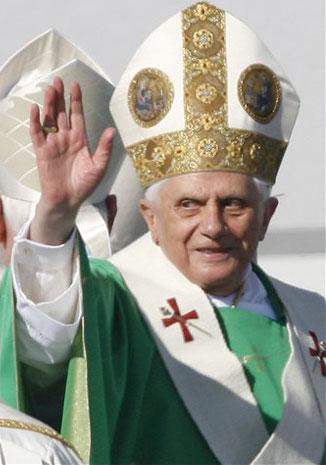 The Division of Christianity
Christians in Eastern Europe:
Believed that the Byzantine Emperor had authority over issues involving Christianity
Byzantine emperors relied on a Patriarch to oversee the church, but the emperor had final authority
Christians in the Byzantine Empire did not accept the authority of the Pope
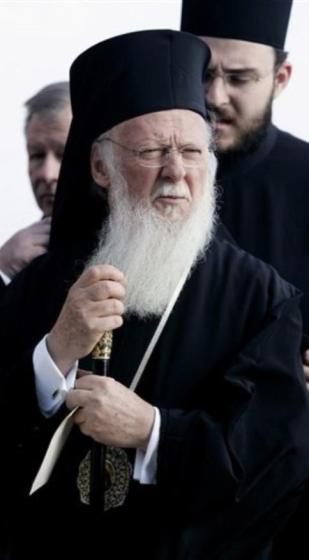 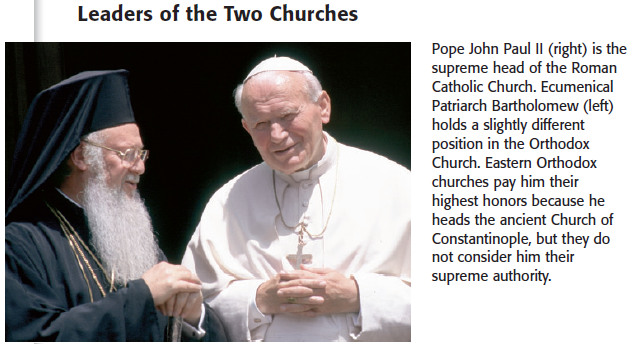 The Division of Christianity
One of the biggest controversies among Christians was the use of icons:
Icons were religious images to help Christians in their prayers & worship
Some Christians thoughtthis was “idol worship” 
In 730, the Byzantine Emperor banned icons & many Christians rioted
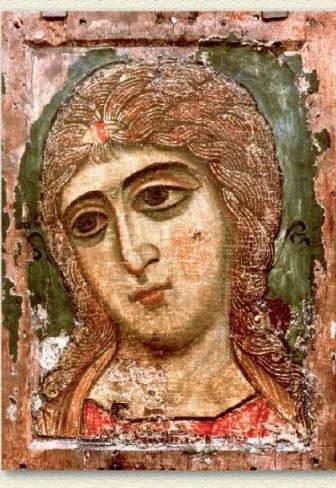 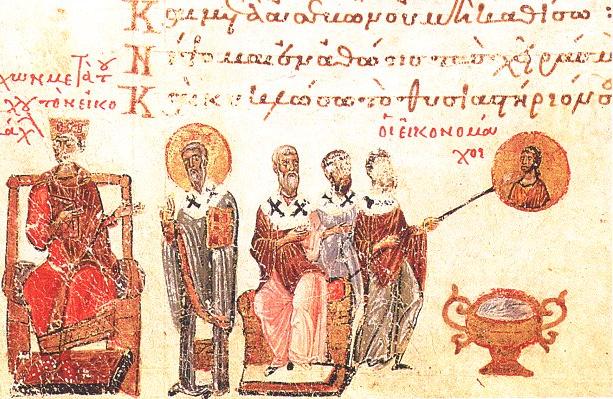 Riots broke out between people who wanted icons & iconoclasts (those who wanted to ban icons)
Emperor Leo III ordered the destruction of icons in the Byzantine Empire
The Pope excommunicated the emperor (kicked him out of the church)
The Pope in Western Europe supported the use of icons & called the Byzantine Emperor a heretic (a believer of false ideas)
The Division of Christianity
These disagreements led to deep divisions among Christians & the Great Schism (split) occurred in 1054:
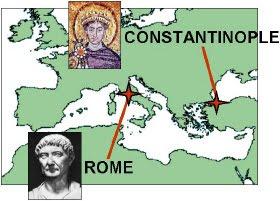 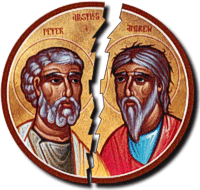 The Division of Christianity
Christians in Western Europe became the Roman Catholic Church
Christians in Eastern Europe became the Eastern Orthodox Church
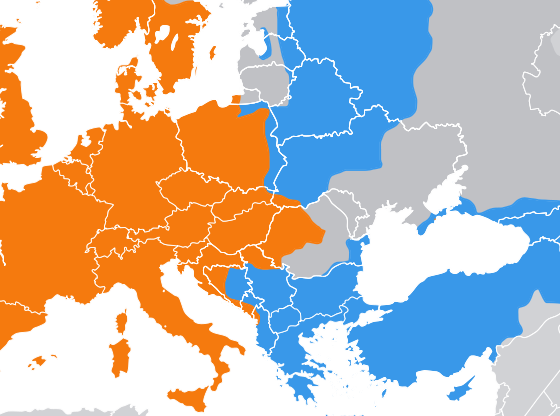 The Division of Christianity
Roman Catholics & Eastern Orthodox Christians practice their regions differently:
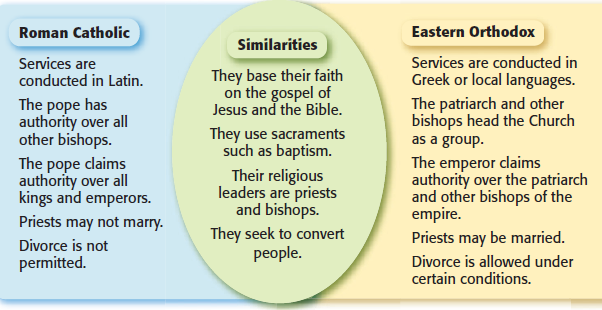 Religion in Europe Today
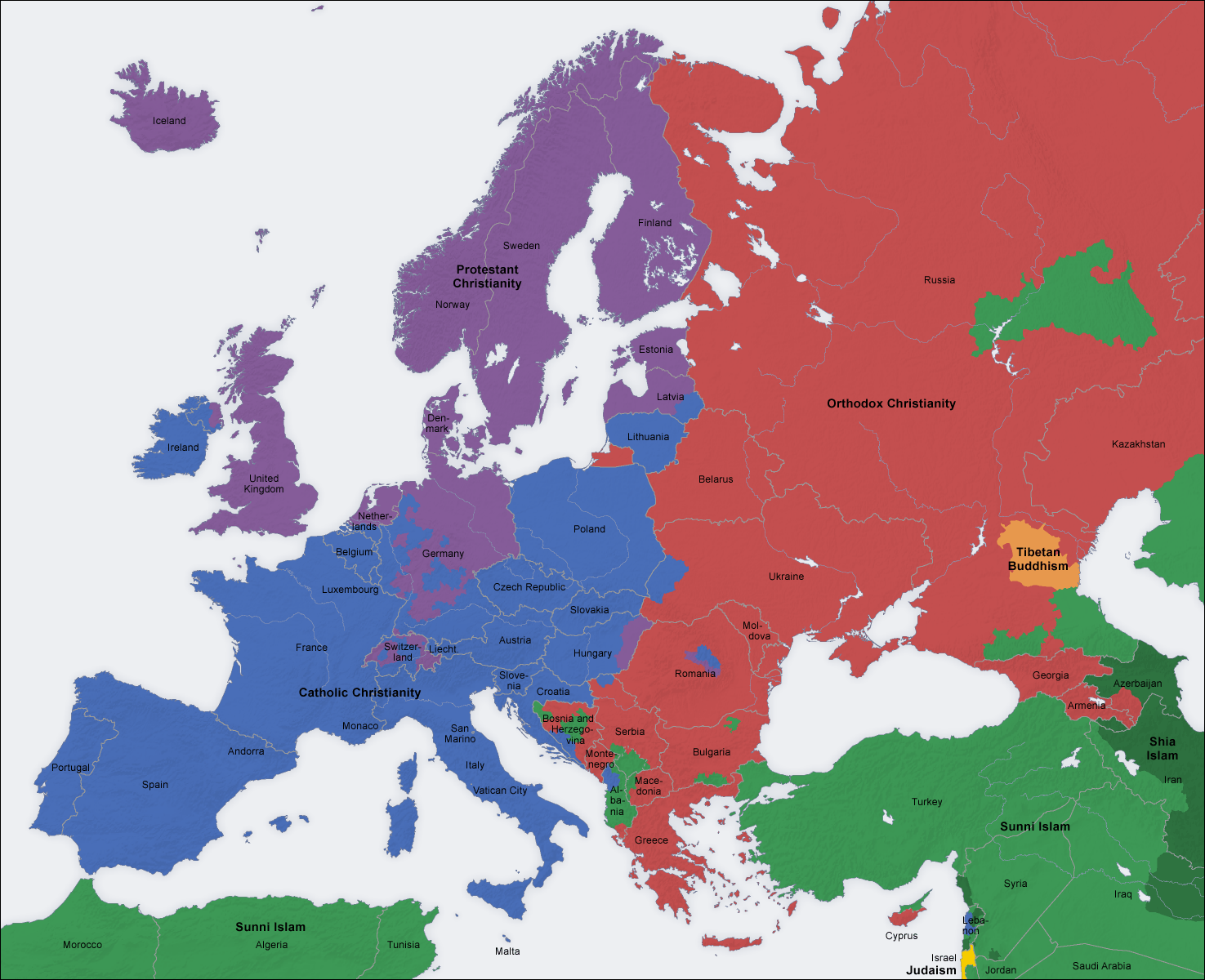 Closure Activity
You are a Roman citizen who was caught in an avalanche and frozen during the Pax Romana. You were found 250 years later during Justinian’s reign & defrosted in the city of Constantinople. You awoke to find yourself in a new city that you have never seen before.  Some things are different, some are familiar.
Write a paragraph journal entry from the perspective of a frozen Roman that compares your home in Rome with this new city of Constantinople. (Think about gov’t, location, entertainment, religion, language)
Include at least 4 facts in your journal entry